Престиж закладів вищої освіти:безмежна гра основних елементів функціонування
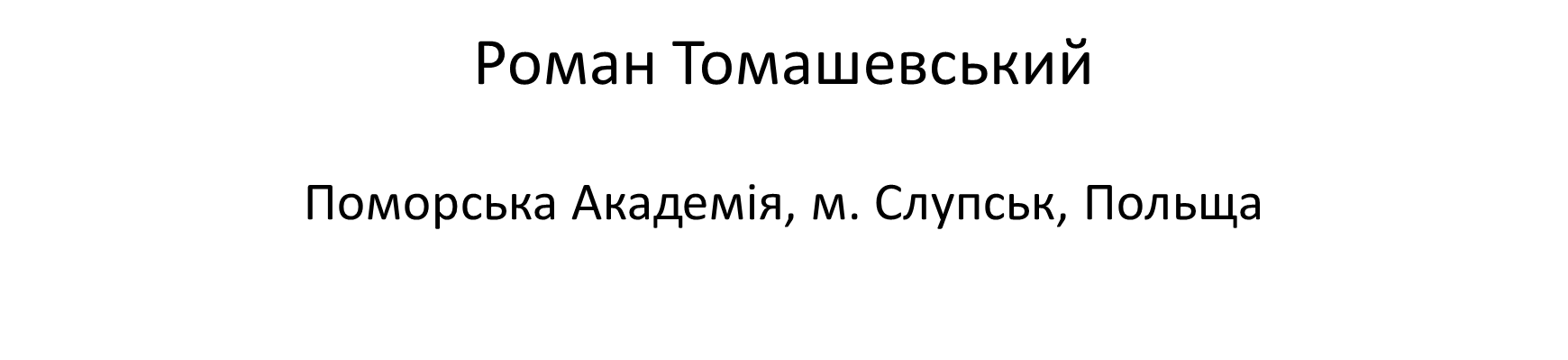 1. Класична ідея університету породила «академічний комплекс». Це був перший вимір престижу університету.

2. Другим виміром є питання університетської автономії, яка все ще залишається критерієм оцінки університету, а отже, визначає його престиж.
3. Нарешті, важливі дилеми:
чи може великий університет, тобто масовий, бути суспільно визнаним і престижним?
чи може невеликий університет бути елітарним, а отже, престижним?
кому легше досягти престижу? державному університету (зазвичай він великий)чи недержавному (зазвичай він менший)?
як співвідносяться престиж і висока позиція у міжнародних, національних чи місцевих рейтингах?
що означає вислів «справжній» університет – це престиж»?
На цьому тлі варто згадати один із дослідницьких проектів у Харкові під назвою: Де університети, там Європа.
4. Серед багатьох чинників успіху та престижу (досягнутих або не досягнутих університетом) я навів 8-10 найбільш значущих, проте цей перелік далеко не повний. Ці чинники створюють низку умов, які ставлять під сумнів раціональне управління університетом. Тиск окремих чинників змінюється з часом, однак швидкість змін надто висока, щоб реагувати ефективно. Таким чином, стратегія виживання перетворюється на дуже ризиковану гру для університету.
5. Сьогодні для формування престижу університету, мабуть, найважливішими чинниками залишаються театралізація та продуктивність.
Театралізація – це результат зіткнення університету з ідеологією та її пропагандистськими інструментами. Хоча театралізація спрямована назовні, з метою формування престижу університету за допомогою маркетингу, водночас вона викликає зміни всередині академічного середовища.    Більшість викладачів, у тому числі майже всі професори, виконують роль Homo publicus – естрадних зірок академізму. Чим більше професорів-зірок у ЗМІ, тим більший престиж університету. А також, чим більше визнання студентів, тим вища позиція професора університету і тим більший ефект вступної кампанії. Проте театралізація – це не те саме, що прогрес у наукових дослідженнях чи викладанні.
Варіант такої поведінки визначається поняттям «публічний інтелектуал», тобто йдеться про амбасадора університету, який зв’язує ЗМІ з університетом, а також про прес-секретаря, який дублює функції публічного професора. Театралізація університетів проникає в освітню політику майже в кожній сучасній державі, хоча б тому, що жоден політик не позбувся ідеології. В результаті через подібні політичні рішення театральність повертається до університету як вторинне явище. Однак слід зазначити, що особливістю європейських університетів з 1809 по 1988 роки була мінімізація змальованої форми створення антипрестижу.
   У 1999 р. з'явилася або посилилася тенденція продуктивізації вищої освіти, перетворившись на фактор тиску на сферу наукових досліджень та університетську дидактику.
Продуктивізація пов'язана як з глобалізацією, так і з Болонським процесом. Це різновид економічного, проте не обов’язково культурного чи наукового впливу на діяльність університетів.
Престиж університету цінується тоді, коли його можна продати у тій чи іншій формі. Лише найбільш елітні та заможні, тобто незалежні, університети можуть впоратися з цим фактором тиску – хоча у випадках таких університетів престиж все ще залишається товаром. Простіше торгувати престижем, ніж проводити дослідження продажів товару, тобто, створювати попит у торгових мережах. Тим не менше, такий підхід виглядає більш елегантно.
На межі 1960-1970-х років, а також під впливом Покоління’68, виникла чимала кількість нових університетів у Європі та США. Після 1990 року формування ринку освітніх послуг як частини глобалізаційних процесів стало істотно помітним також у посткомуністичному соціокультурному просторі. Збільшення доступу до вищої освіти означало, що позитивні наслідки переважатимуть над негативними.
1. Стрімке збільшення університетів, найчастіше невеликих або локальних, які не мають власного духу, сформованого традицією, перешкоджає у формуванні їх престижу. Такий виклик зазвичай вимагає тривалих зусиль і роботи всієї академічної спільноти. Отриманий в підсумку ефект (у вигляді престижу) потім верифікуватимуть абітурієнти, обираючи цей, а не інший університет.
2. Чинники, що впливають на формування долі університету та його роботи, вкрай мінливі. Тому зусилля, спрямовані на досягнення високого становища або й просто успіху, нагадуватимуть ігри з доволі неоднозначними правилами. Це стосується також керівництва університету. З точки зору чистоти правил гри та її перебігу, держава може перетворитись на арбітра, впроваджуючи надійну освітню політику. Проте держава також може піддатися політичній чи ідеологічній спокусі і вдатися до маніпуляцій з університетом чи середовищем. Сліди таких маніпуляцій помітні в останній польській реформі вищої освіти 2018 року.
3. З моєї точки зору, подібна ситуація також була в Україні на останньому етапі освітньої політики президента Віктора Ющенка та під час каденції Петра Порошенка. Прийняті у 2014 році закони не вирішують питань оптимізації роботи українських університетів. Змальована роль держави прирікає чимало академічних осередків Польщі чи України (а може й усі?) на технократичну гру в освітні ресурси, університет перетворюється на своєрідного суфлера влади. У такому випадку в жертву приносять честь університету. Від цього не виграють ані студенти, ані суспільство.